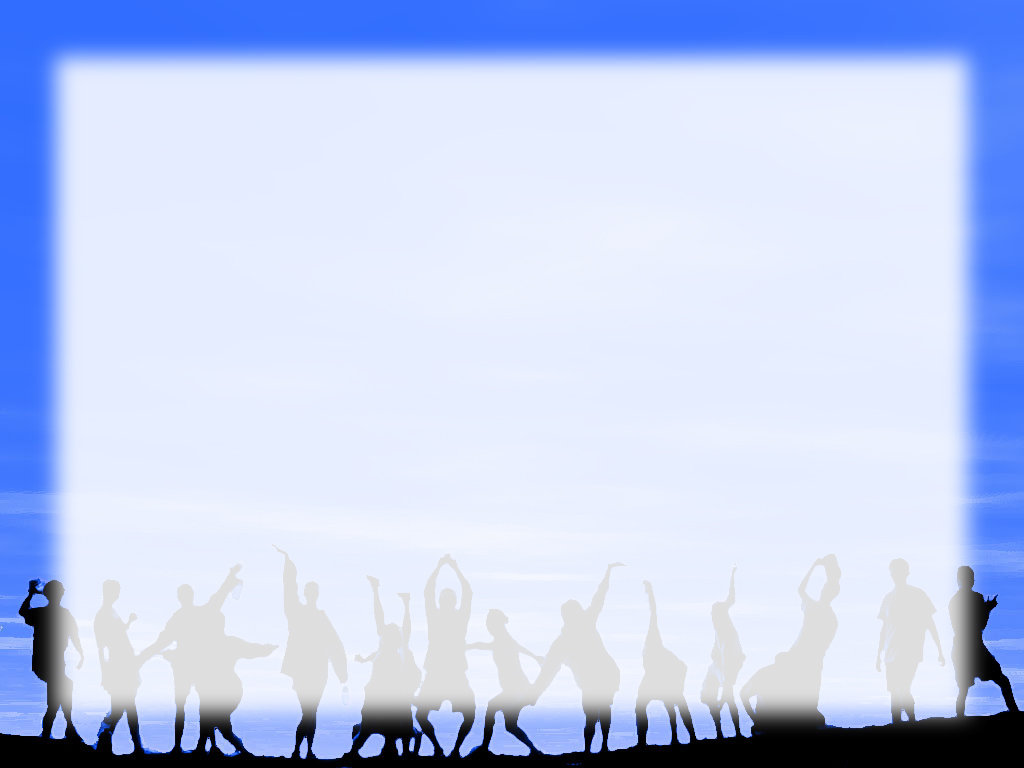 Имидж педагога ДОУ. Профессиональный стандарт. ПЕДАГОГ
ГБДОУ детский сад № 79 
компенсирующего вида 
Красносельского района Санкт-Петербурга
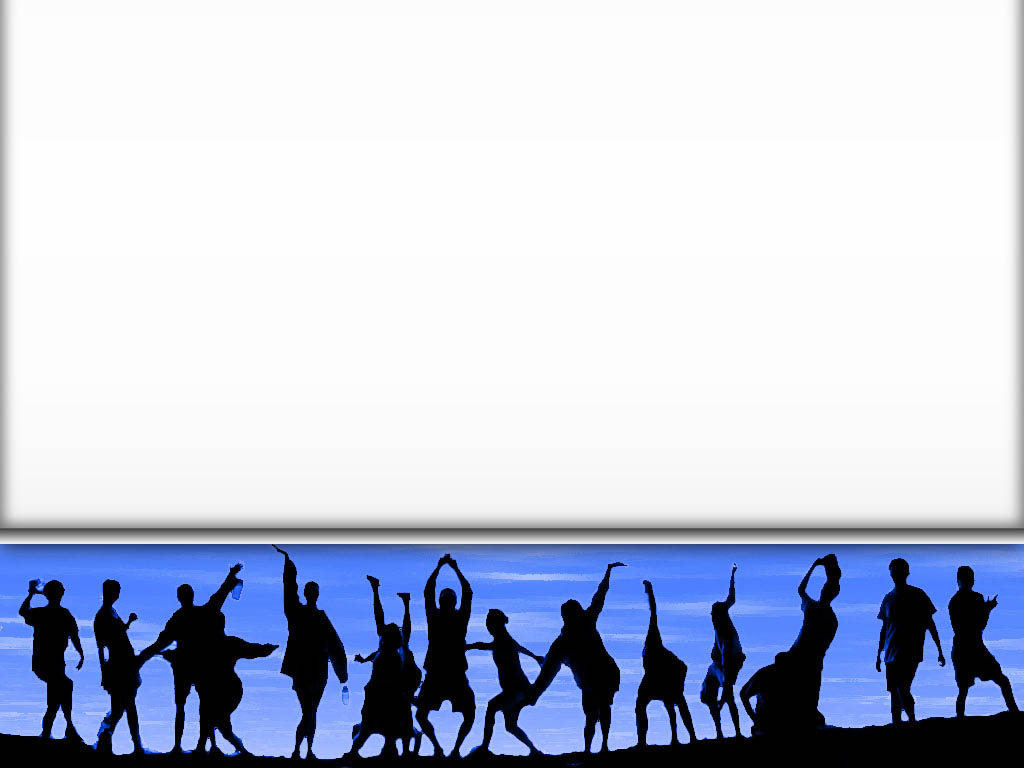 Французская педагогическая мастерская
20-30 гг., XX в. 
GFEN - французская группа нового образования
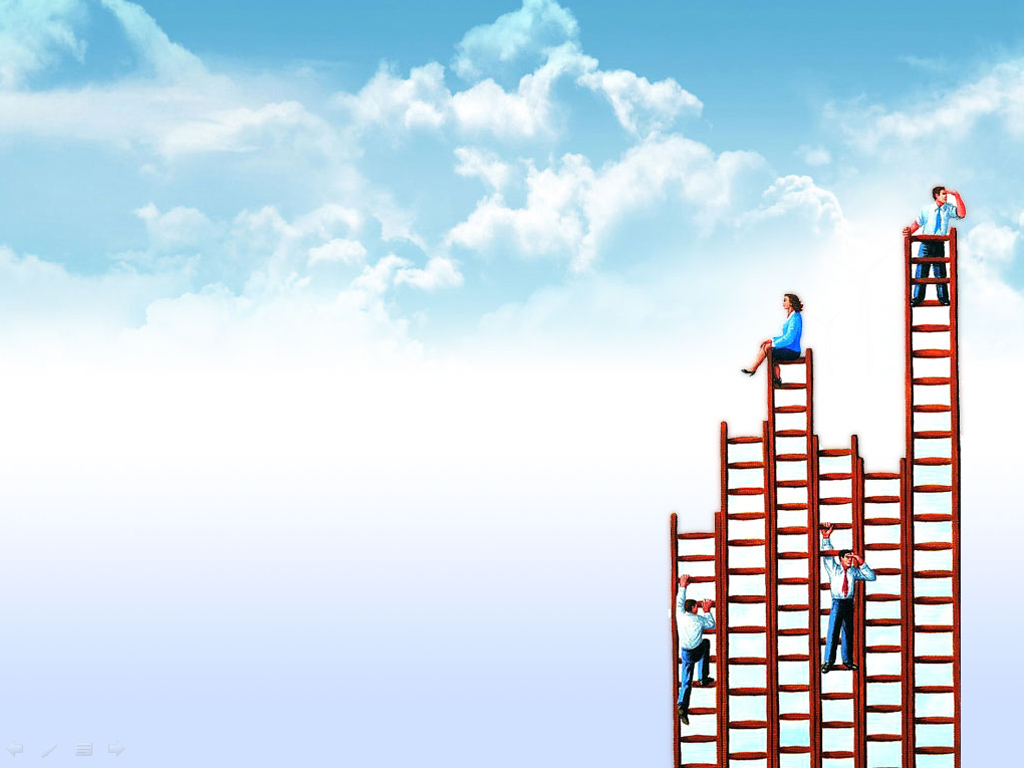 Педагогическая мастерская
– это образовательная технология, форма обучения детей и взрослых, которая создает условия для восхождения каждого участника к новому знанию путем самостоятельного и коллективного открытия.
Алгоритм проведения мастерской
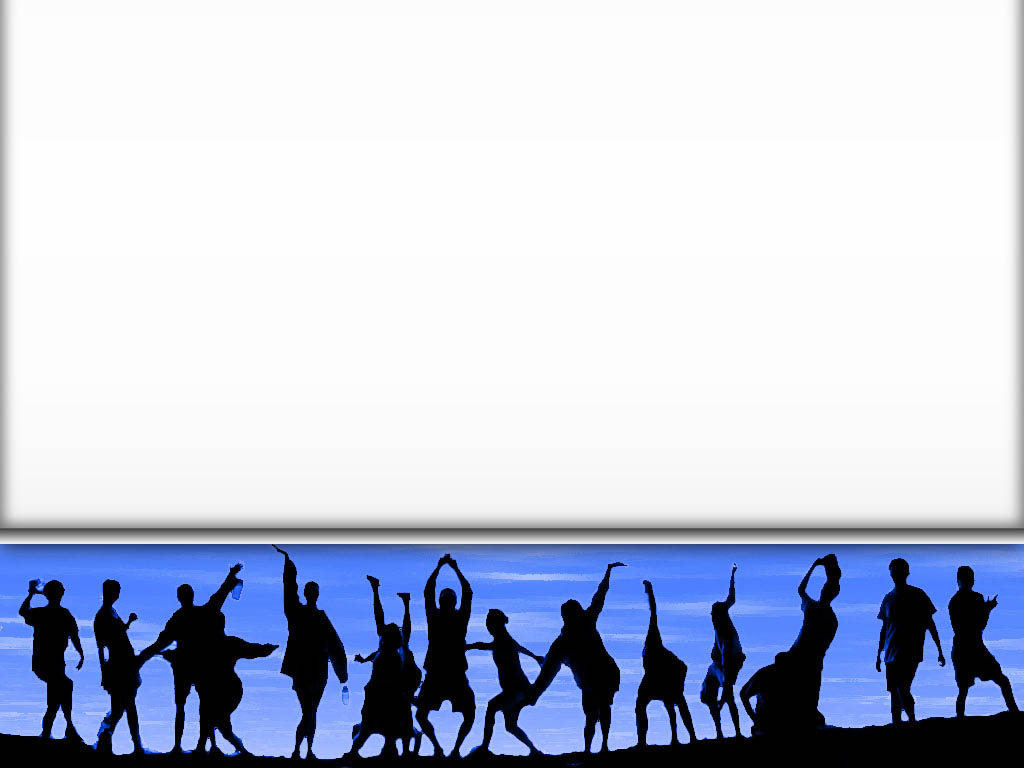 Индуктор (панель)
Самоконструкция
Социоконструкция             могут повторяться
Социализация
Рефлексия
Разрыв (инсайт)
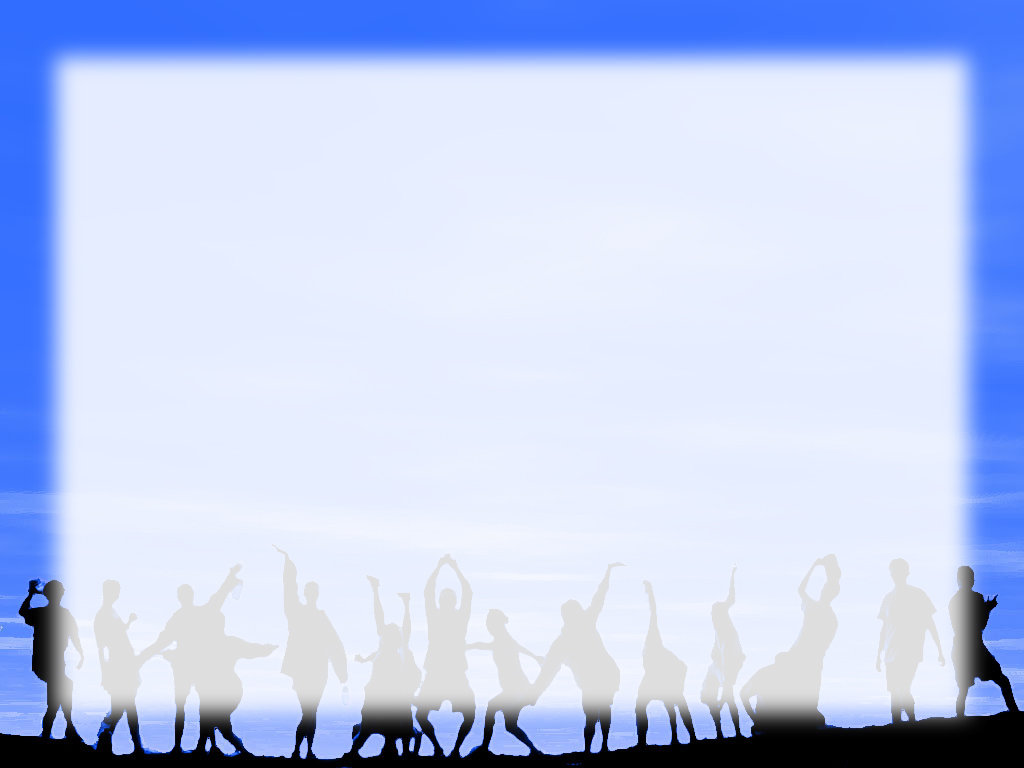 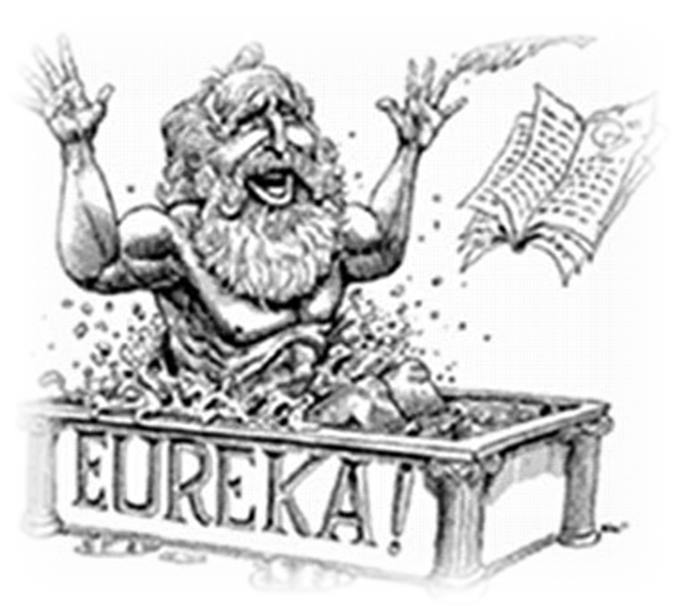 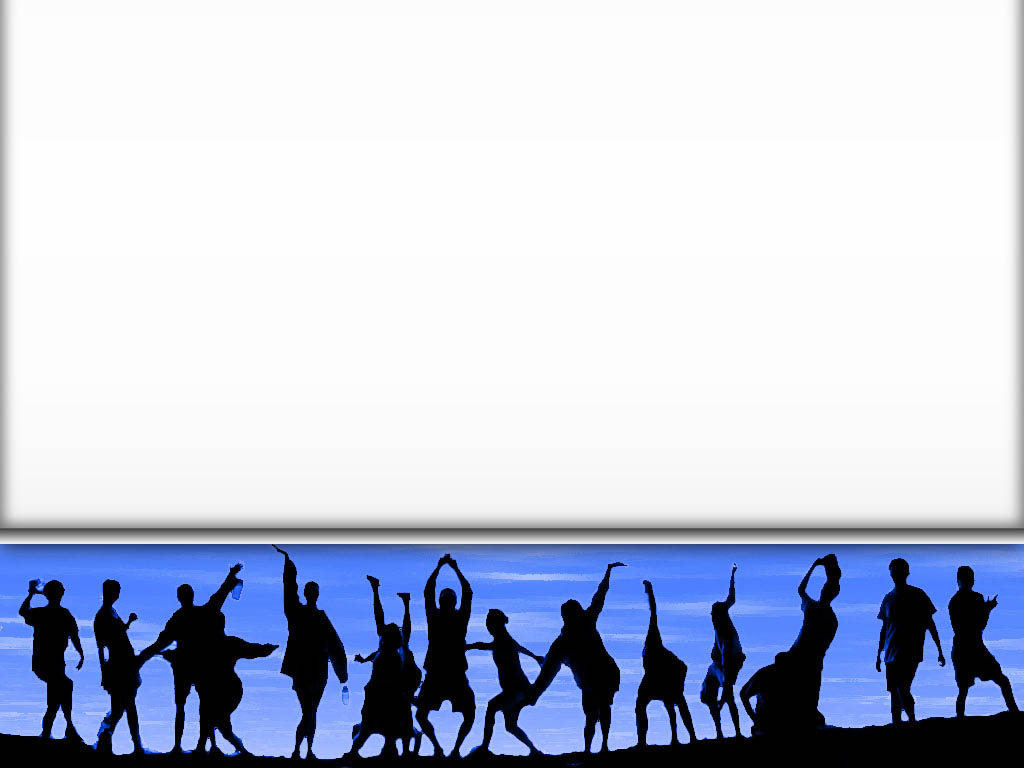 I частьИмидж педагога
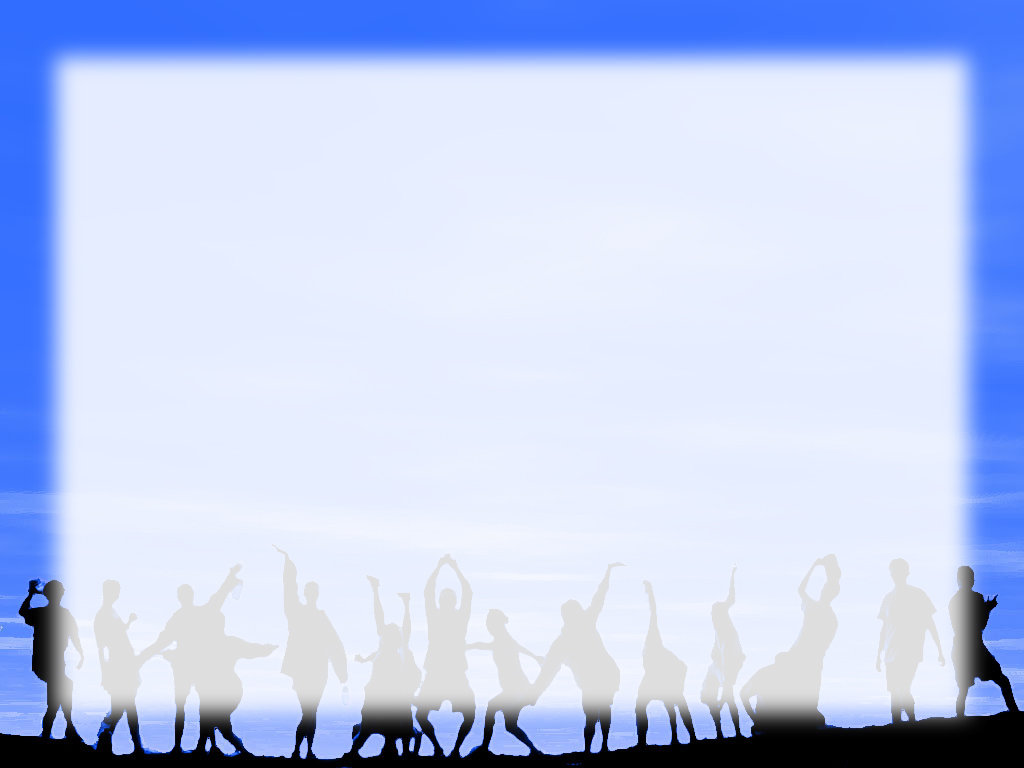 Индуктор
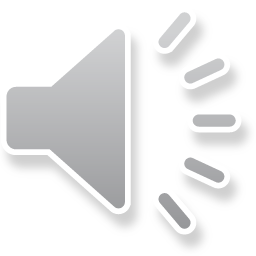 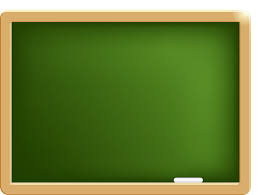 ИМИДЖ ПЕДАГОГА
профессионализм
речь
поведение
тактичность
толерантность
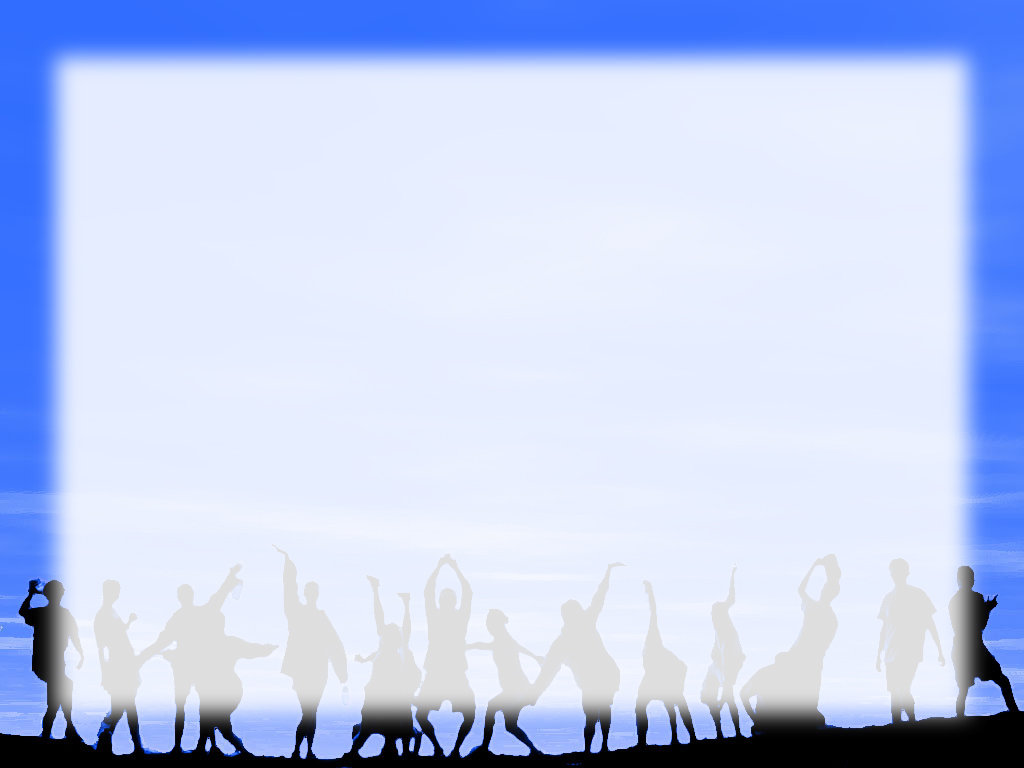 Социоконструкция
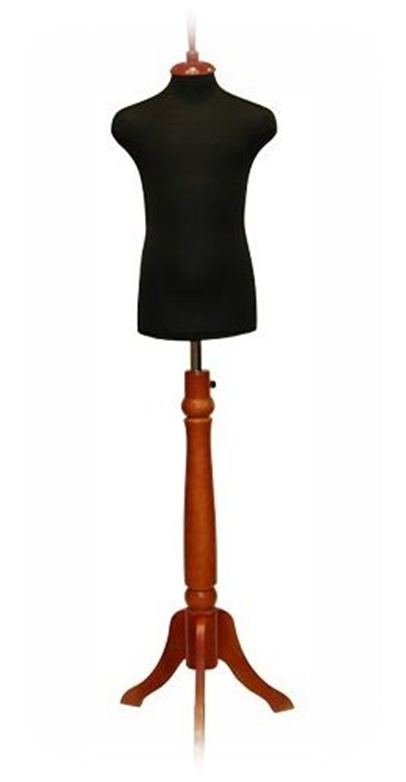 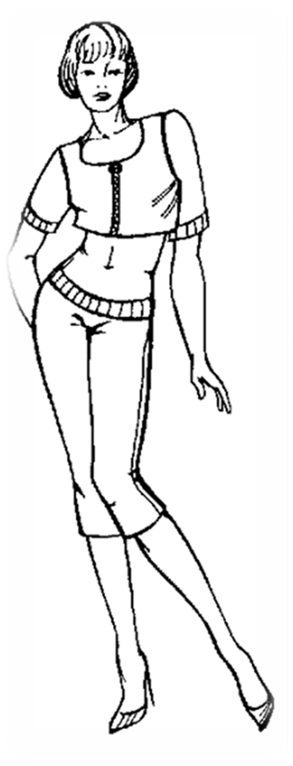 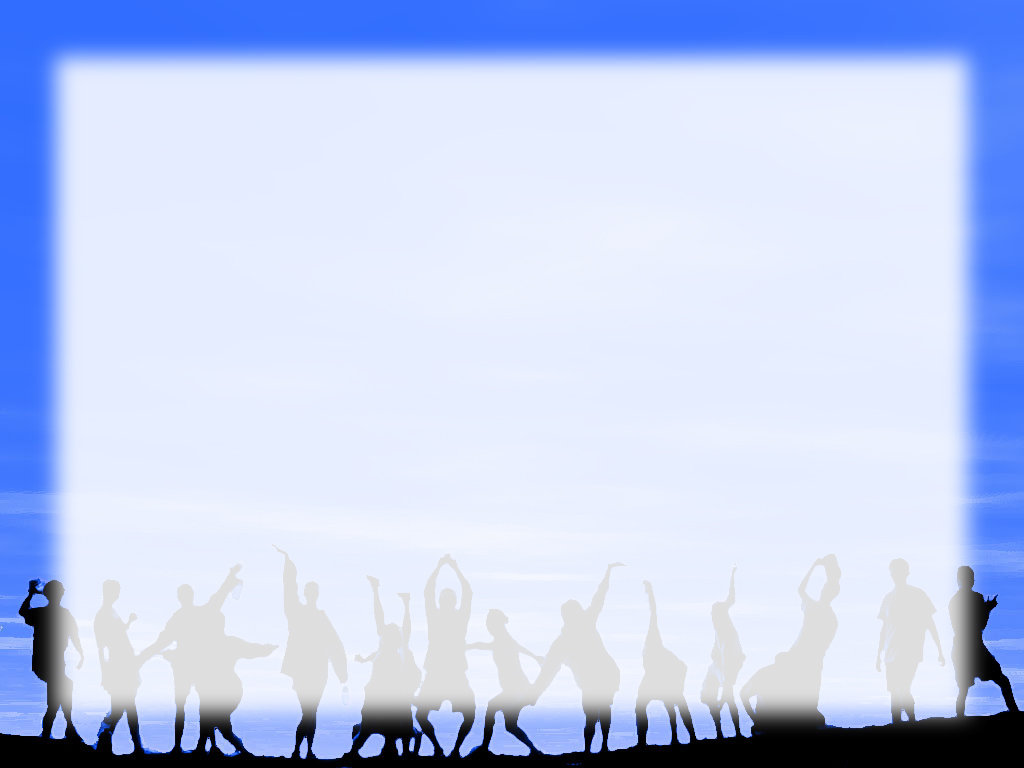 Социализация
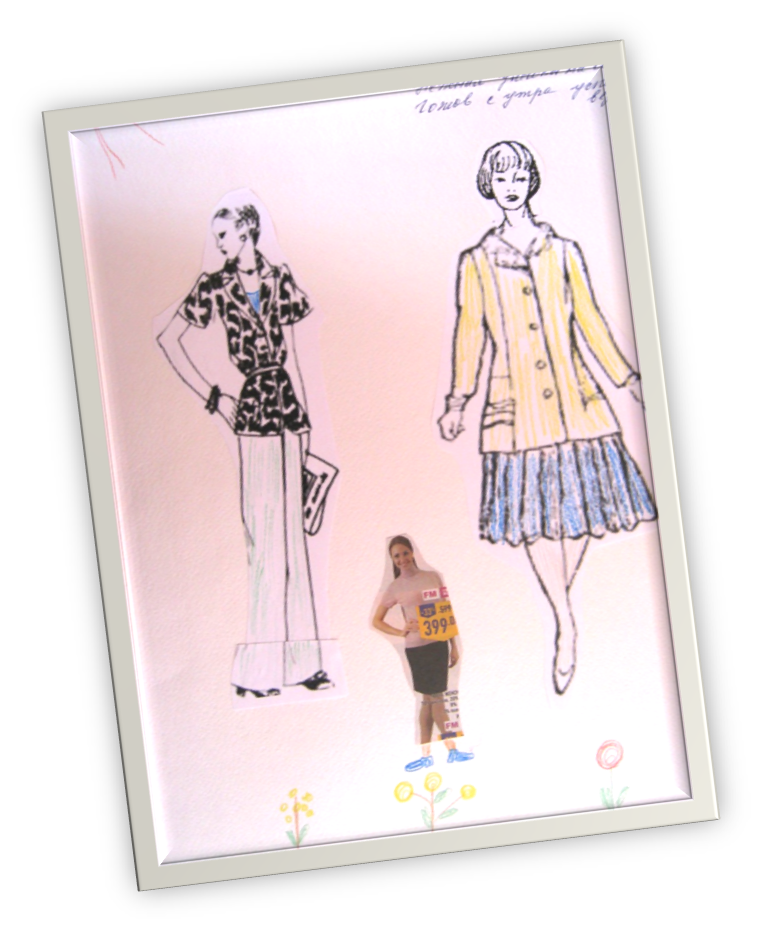 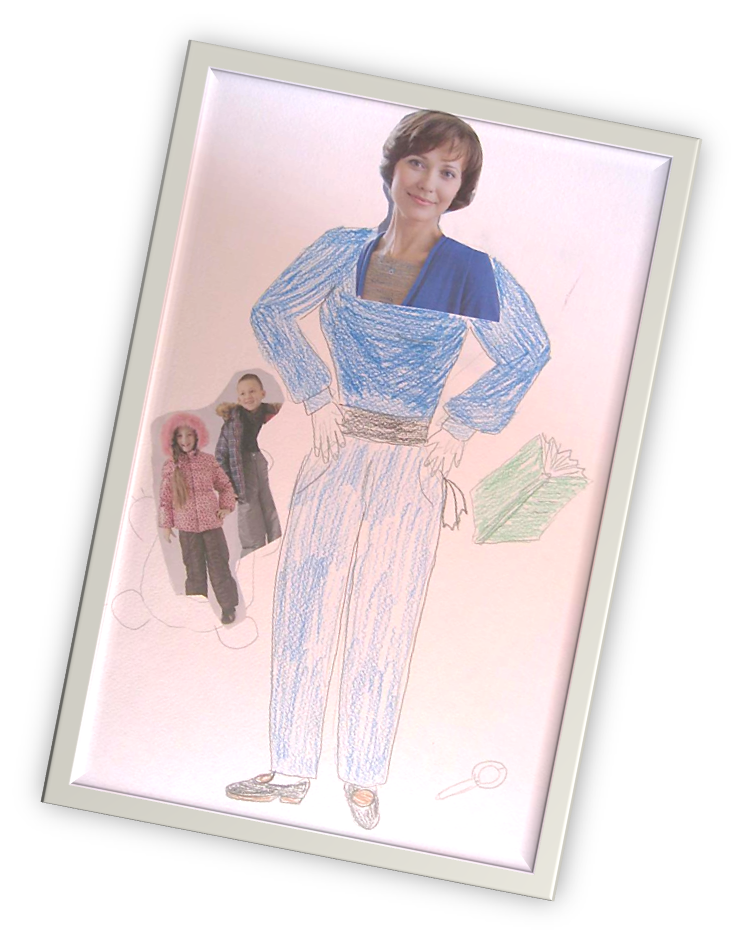 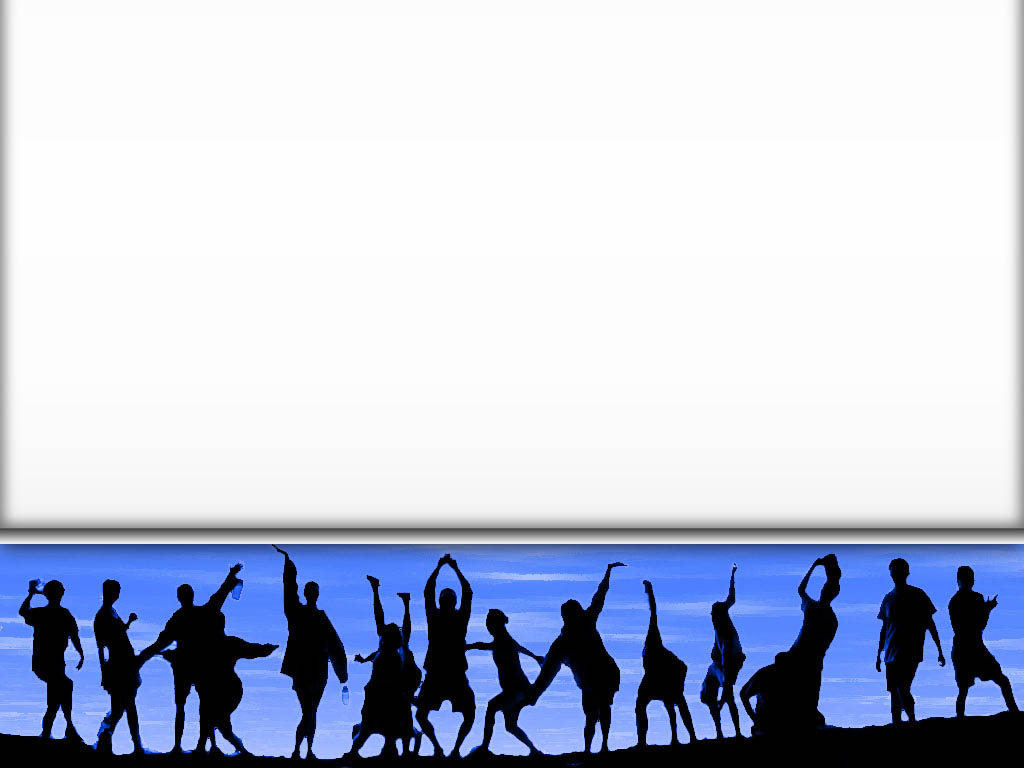 II частьПедагогическое мастерство
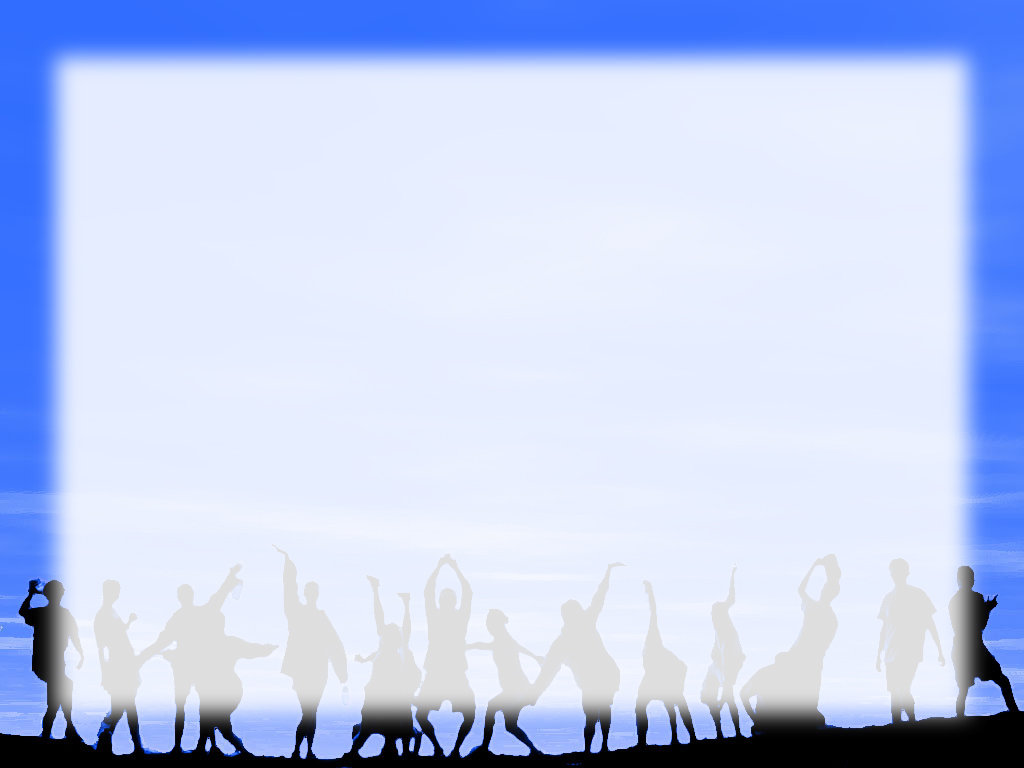 Самоконструкция
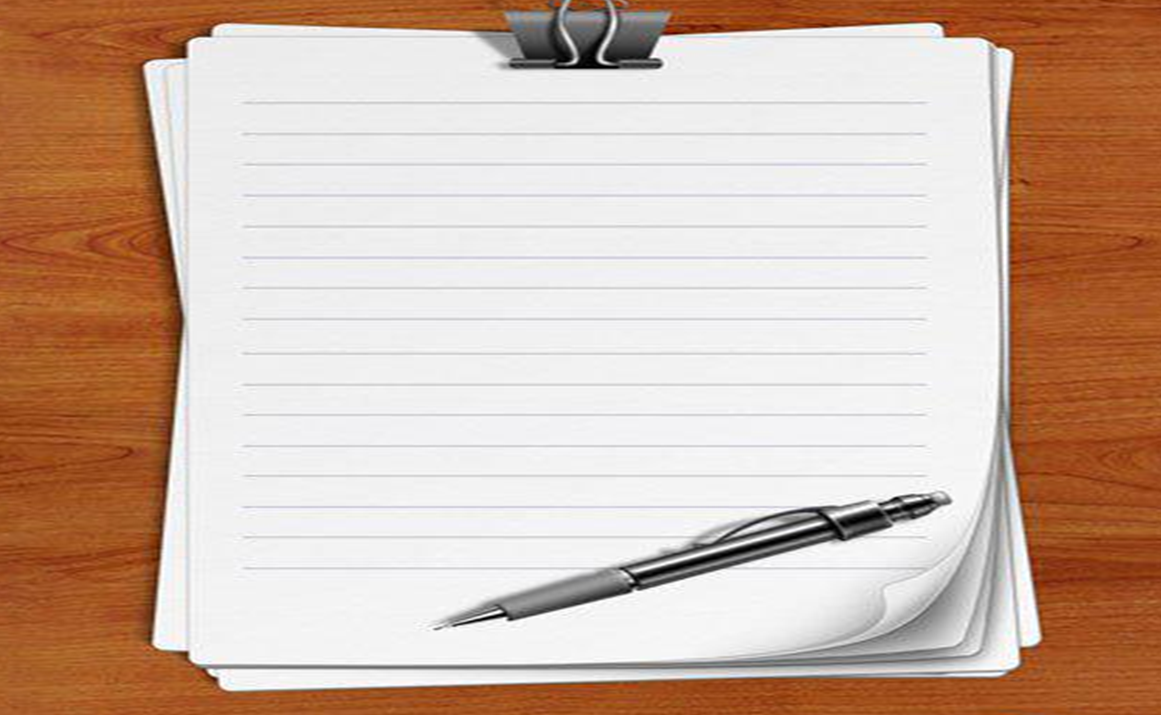 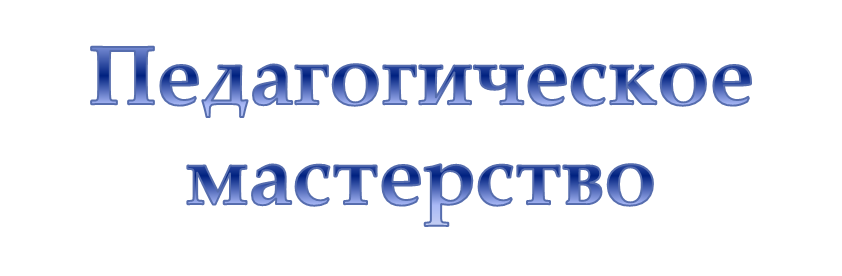 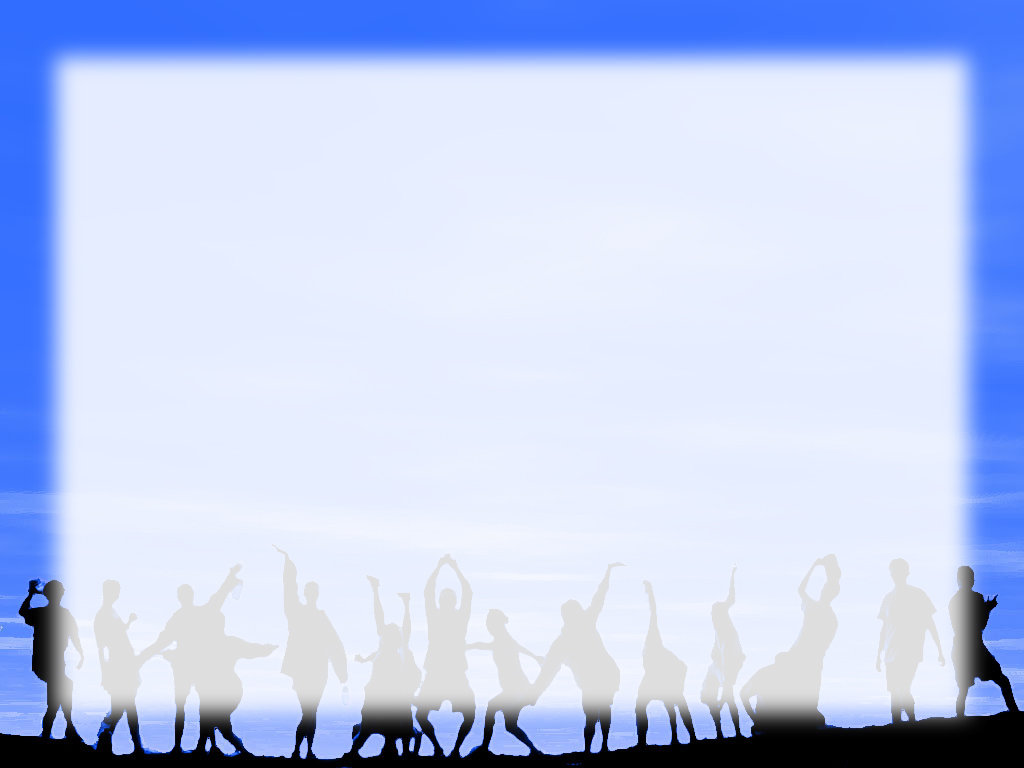 Социоконструкция
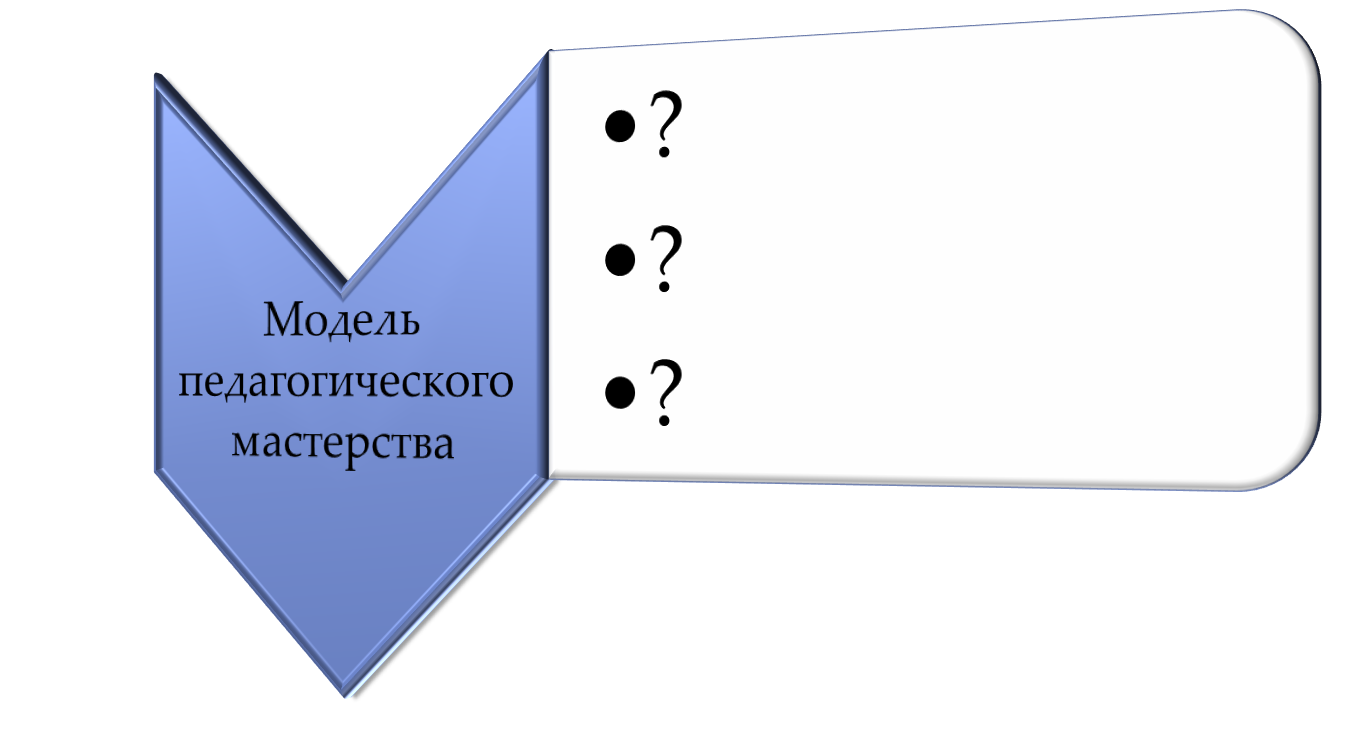 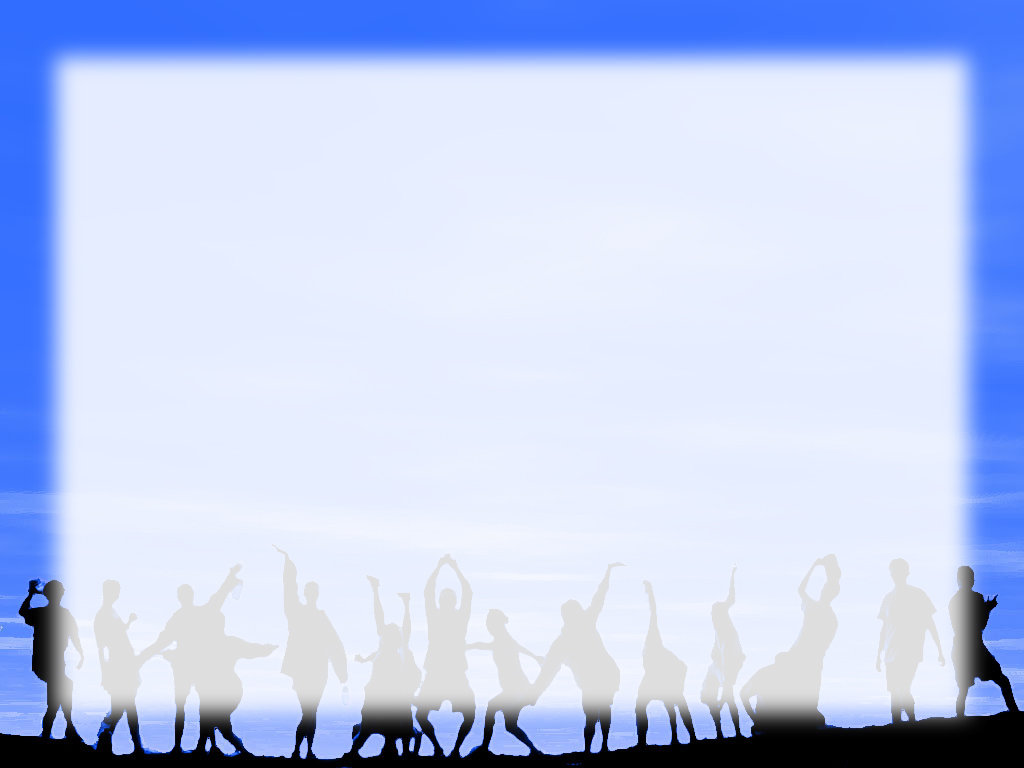 Социализация
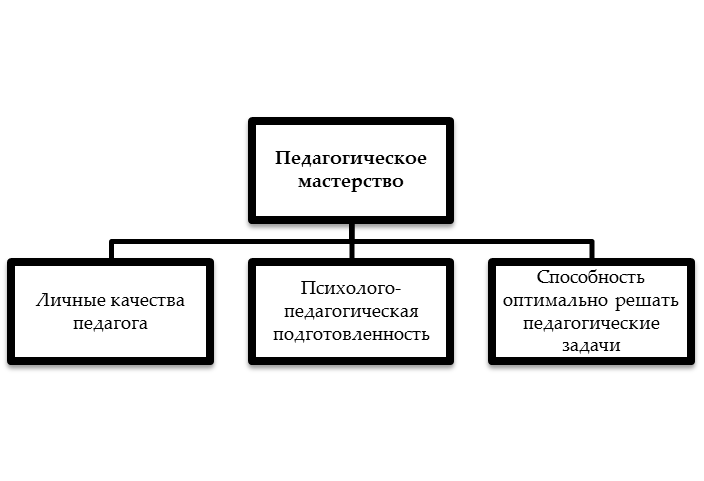 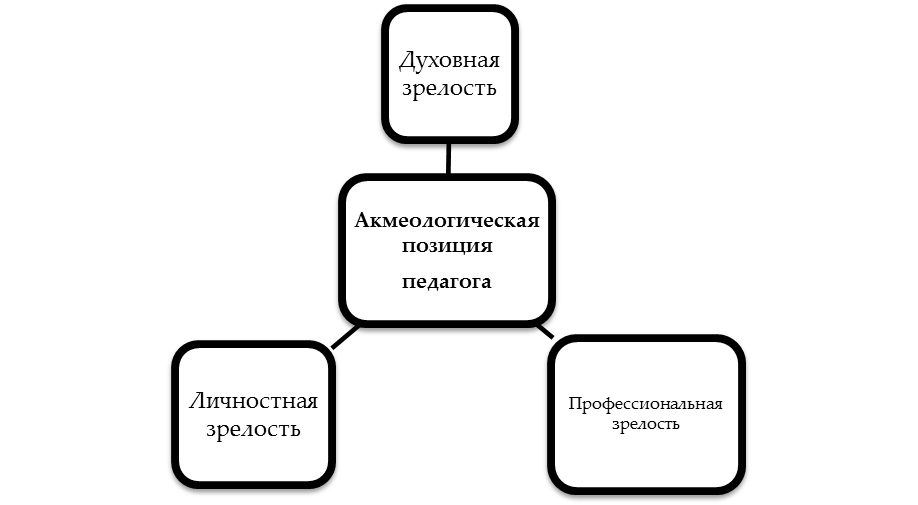 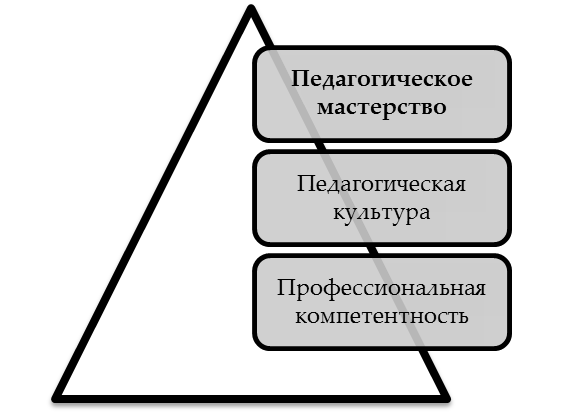 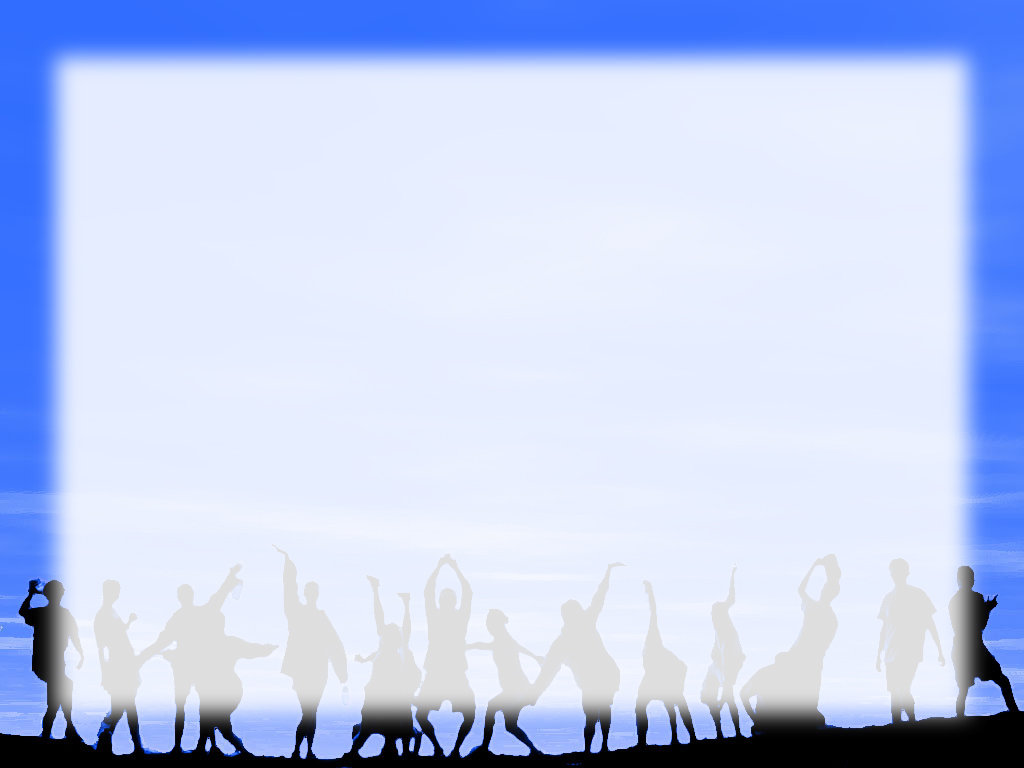 Социализация
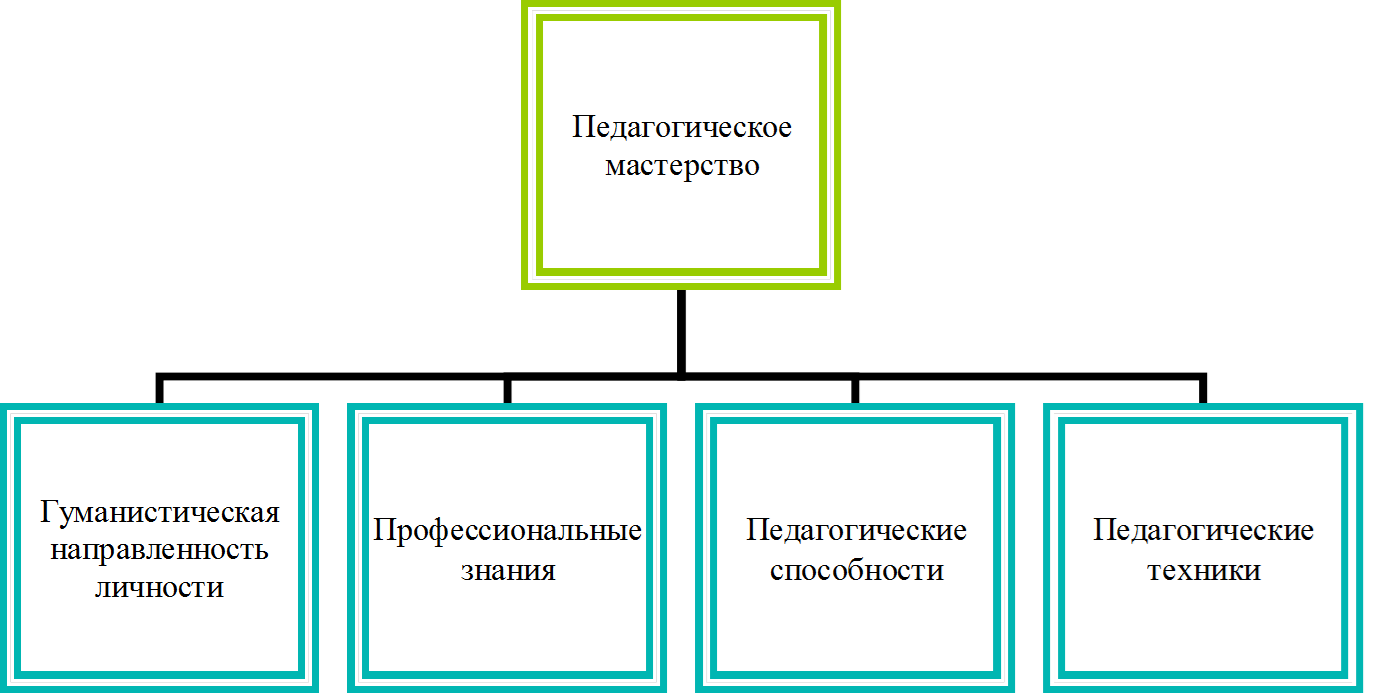 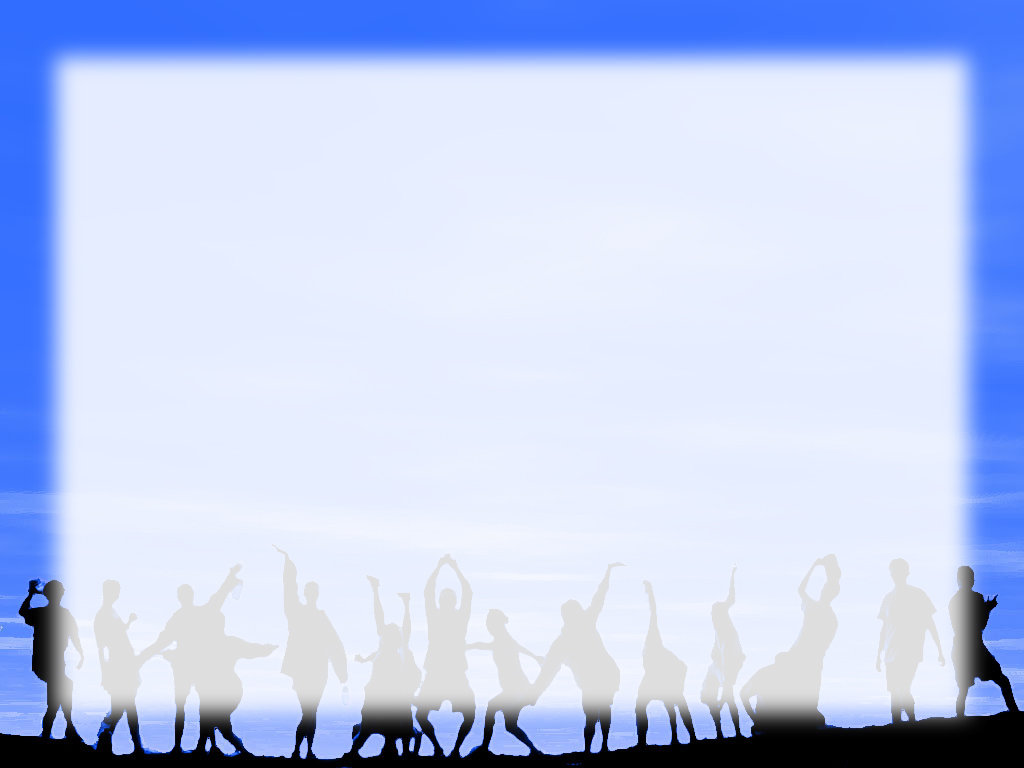 Педагогический такт
«В школе должна царствовать серьезность, допускающая шутку, но не превращающая всего дела в шутку, ласковость без приторности, справедливость без придирчивости, доброта без слабости, порядок без педантизма и, главное - постоянная разумная деятельность».

К.Д.Ушинский
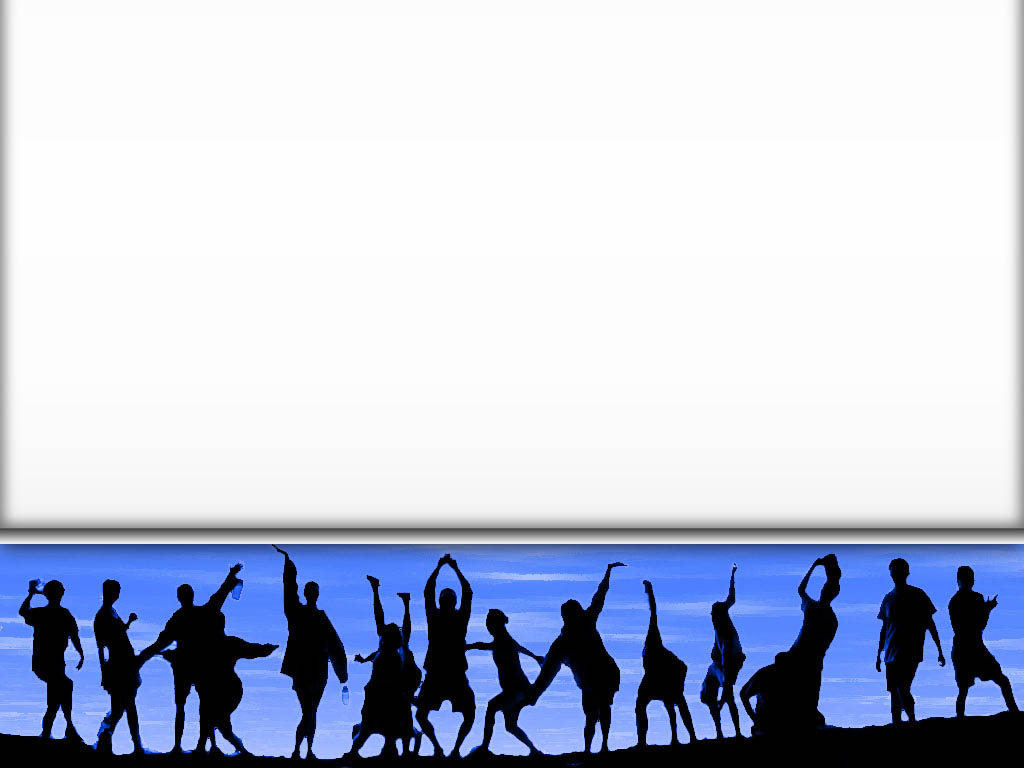 III частьПрофессиональный стандарт. ПЕДАГОГ
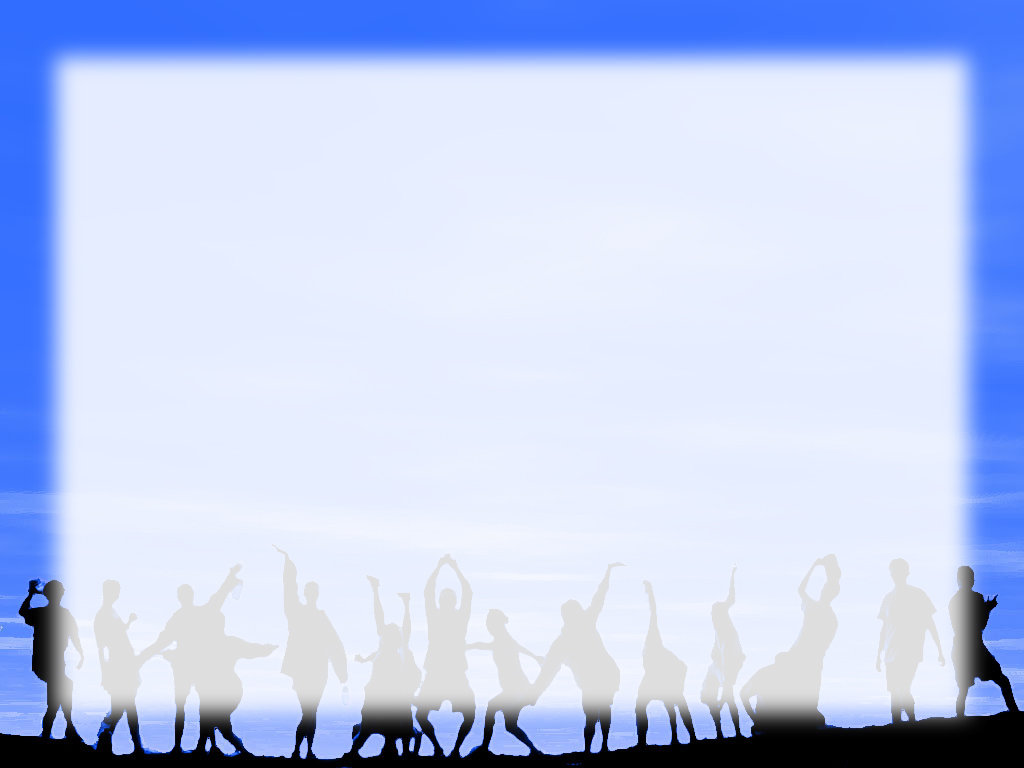 Самоконструкция
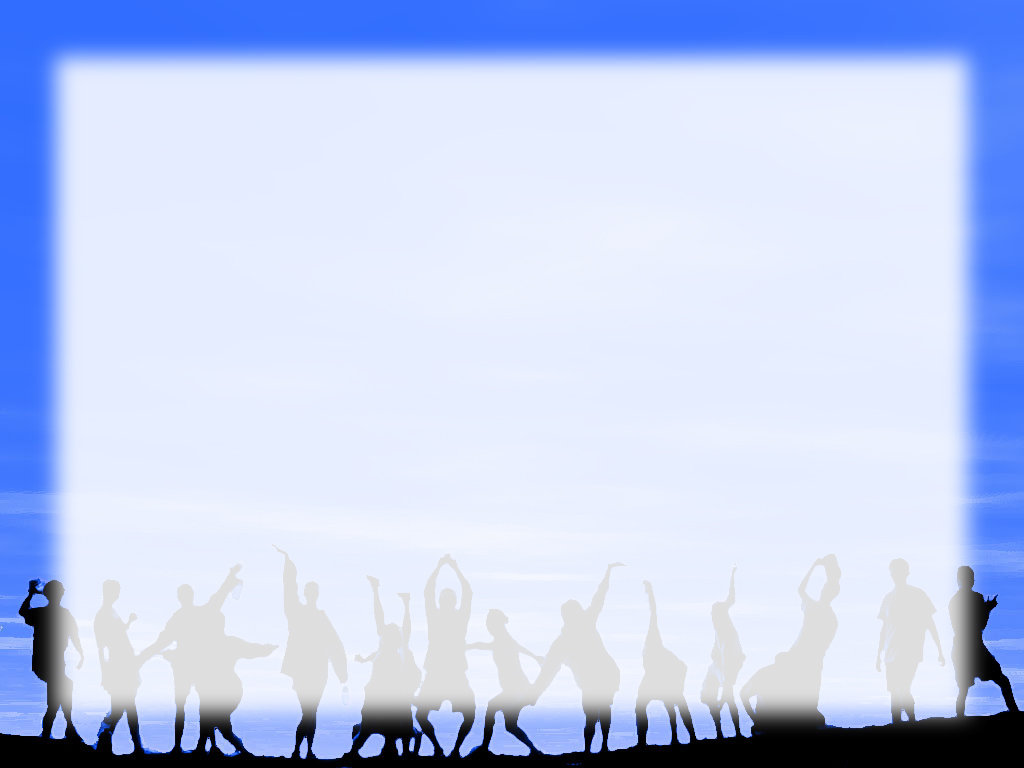 Социоконструкция
3.1.1. Трудовая функция. 
Общепедагогическая функция. Обучение.
3.1.2. Трудовая функция. 
Воспитательная деятельность.
3.1.3. Трудовая функция. 
Развивающая деятельность.
3.2.1. Трудовая функция. 
Педагогическая деятельность по реализации программ дошкольного образования.
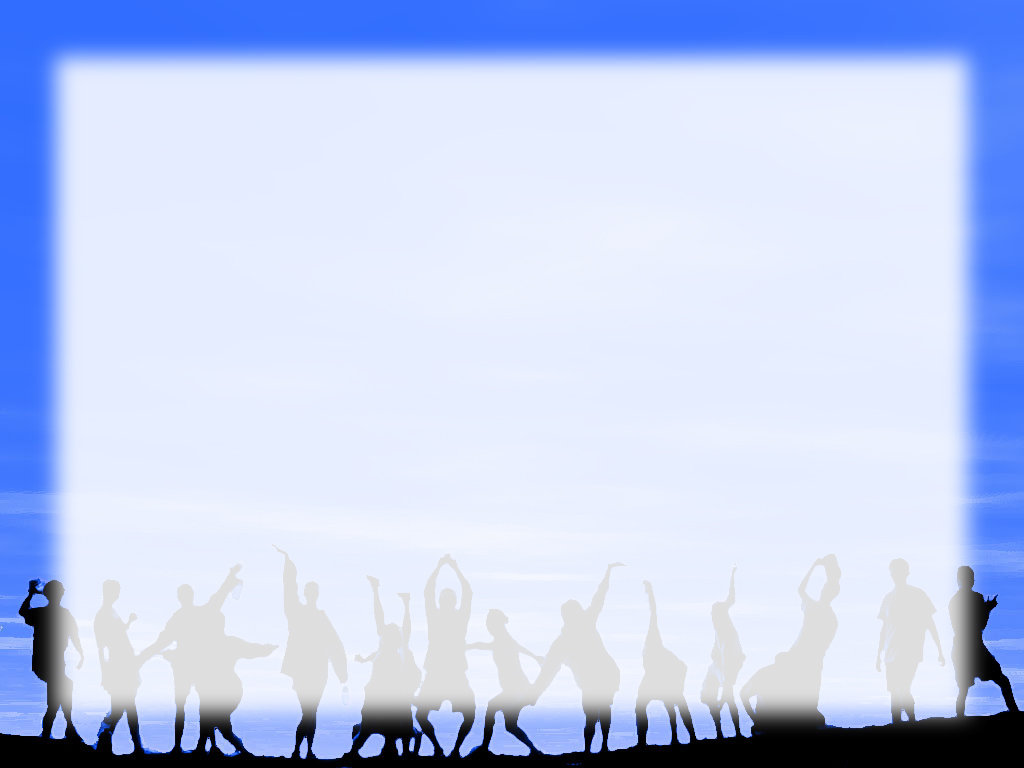 Социализация
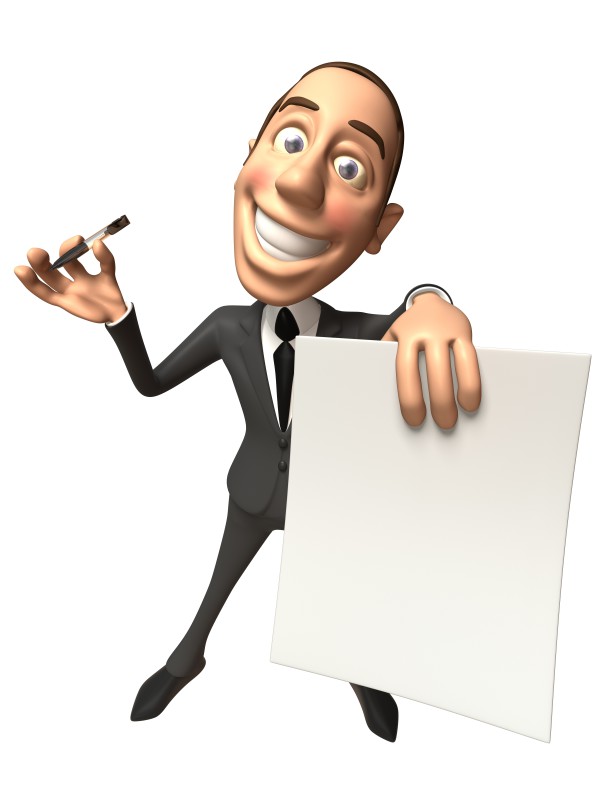 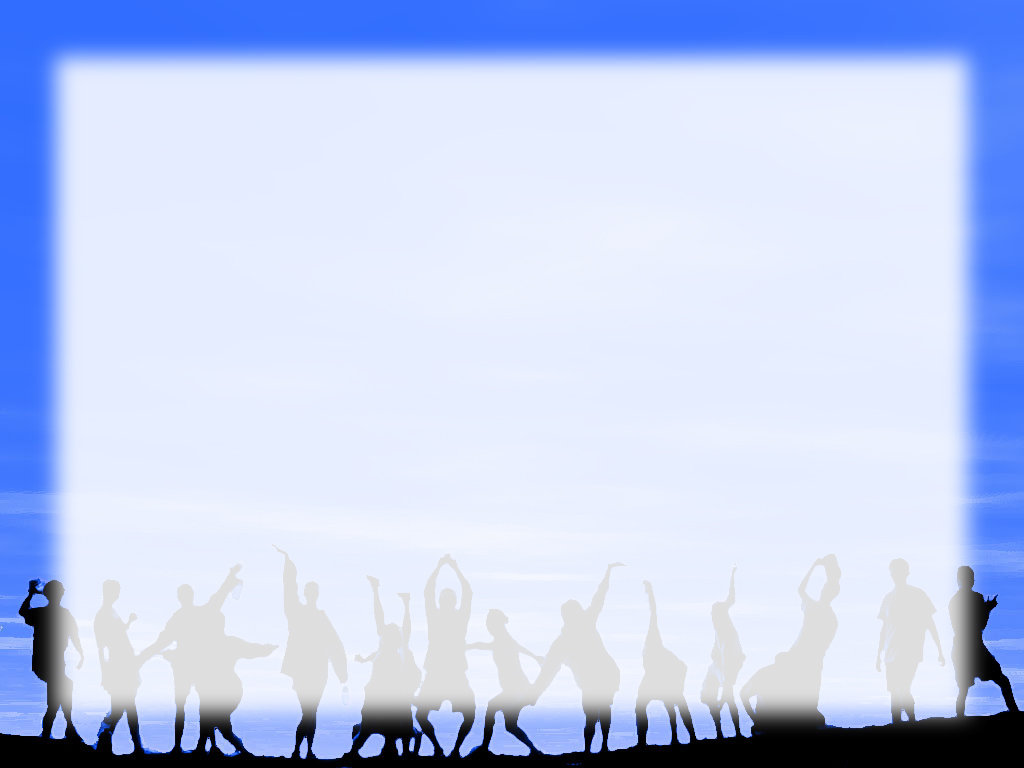 Рефлексия
Алгоритм проведения мастерской
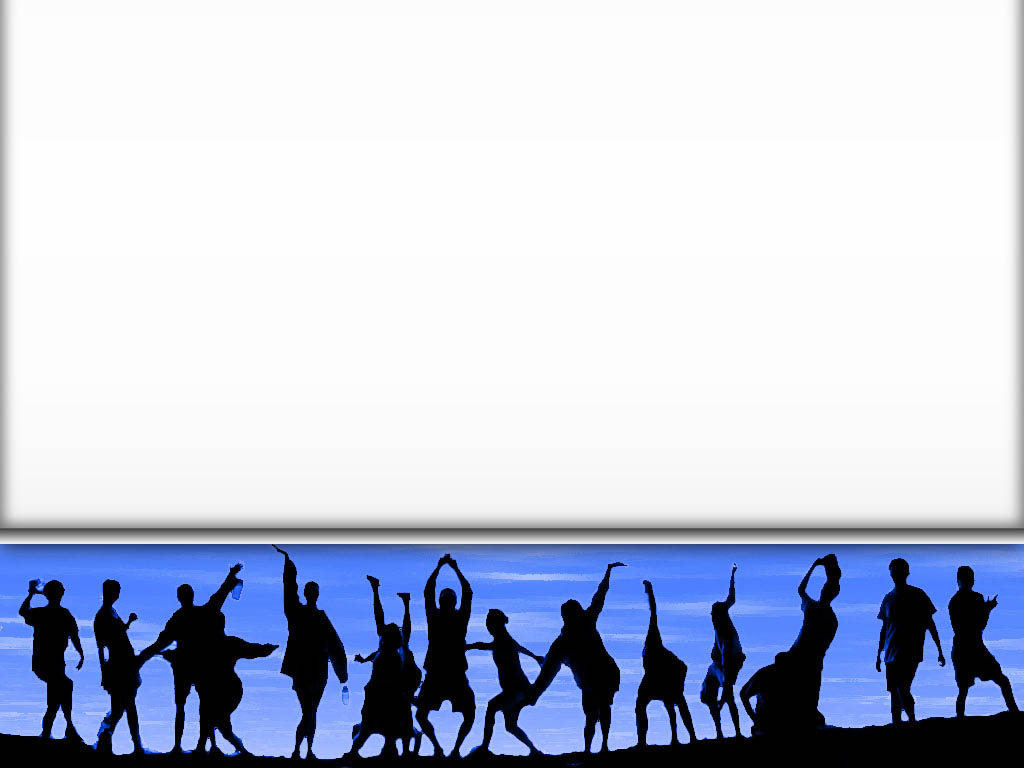 Индуктор
Самоконструкция
Социоконструкция
Социализация
Рефлексия
Разрыв (инсайт)
Алгоритм проведения мастерской
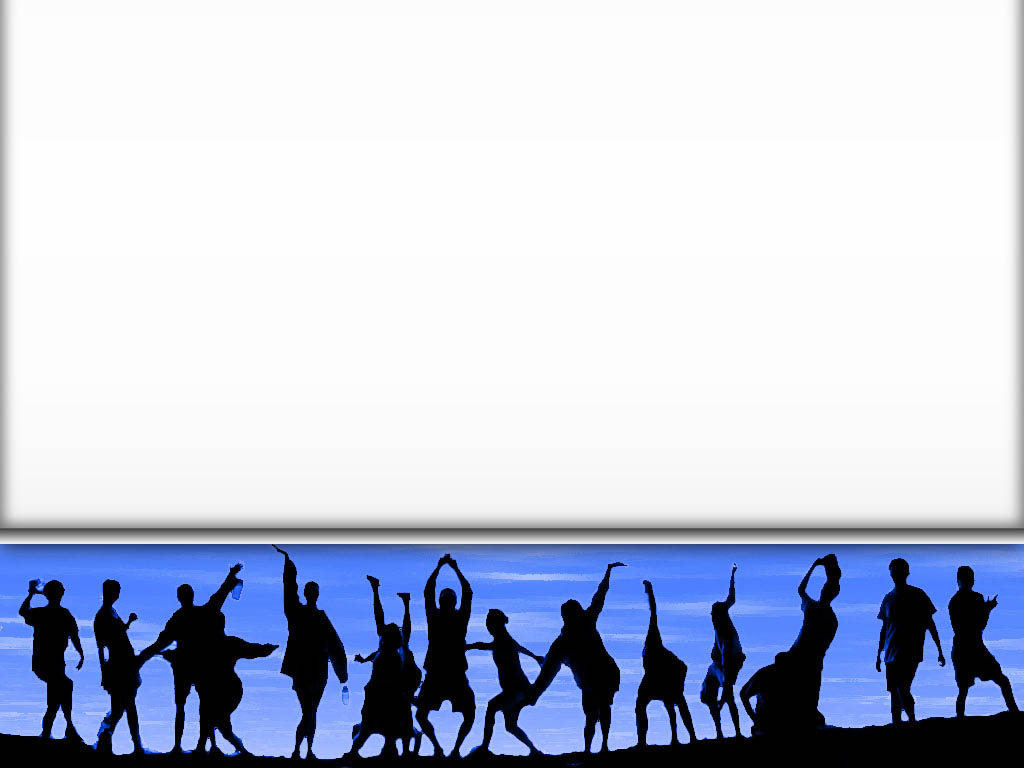 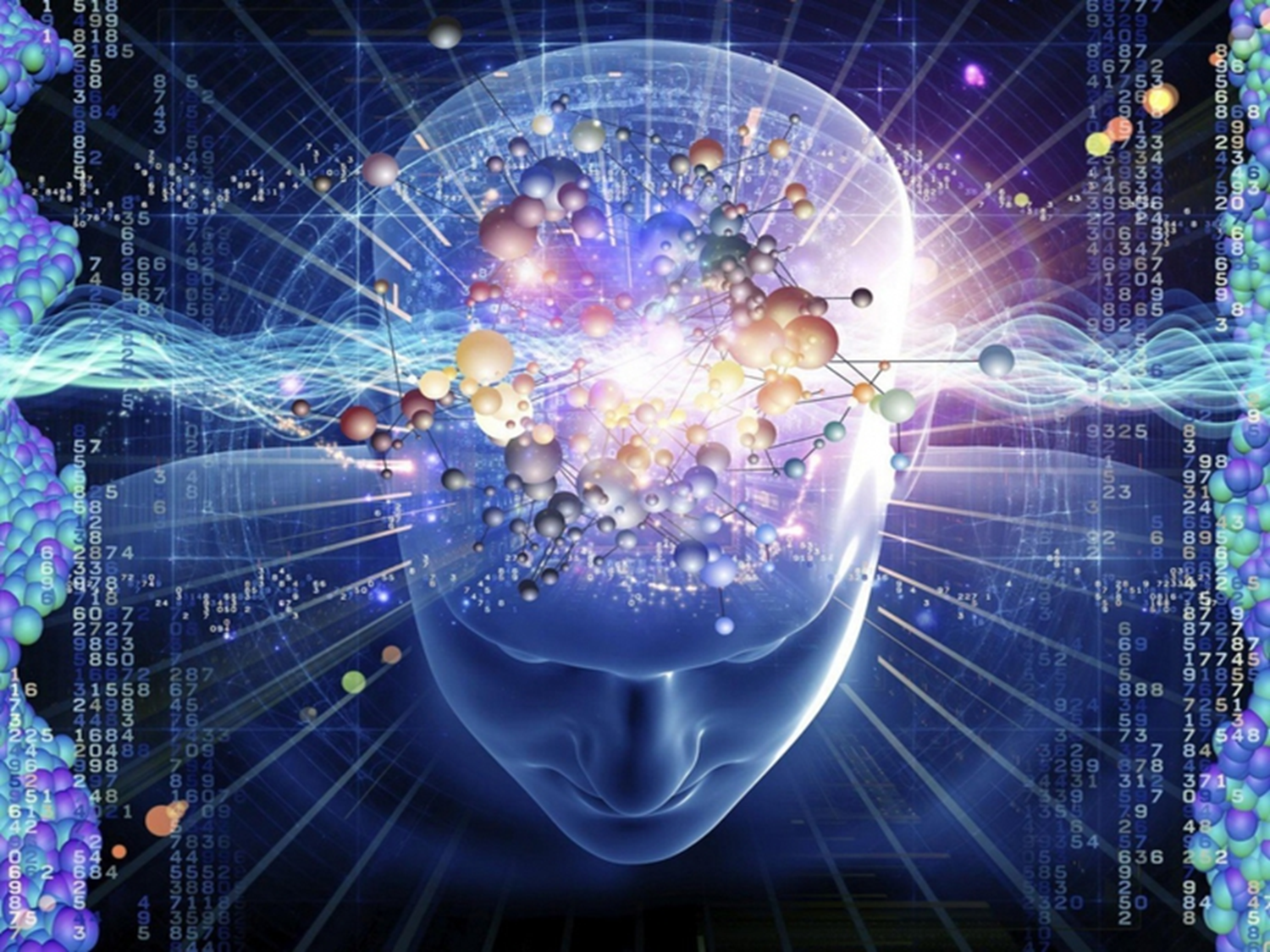 Индуктор
Самоконструкция
Социоконструкция
Социализация
Рефлексия
Разрыв (инсайт)
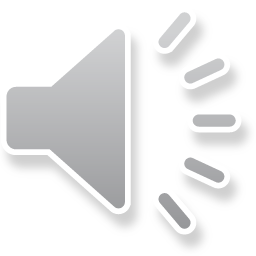 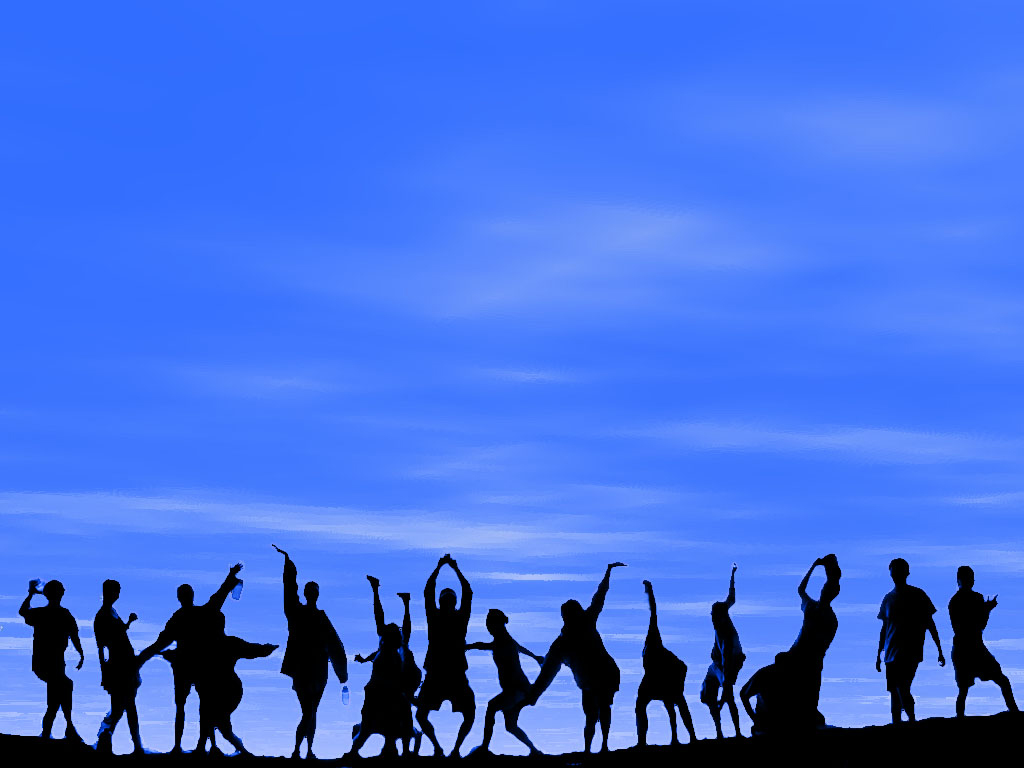 Спасибо за внимание!